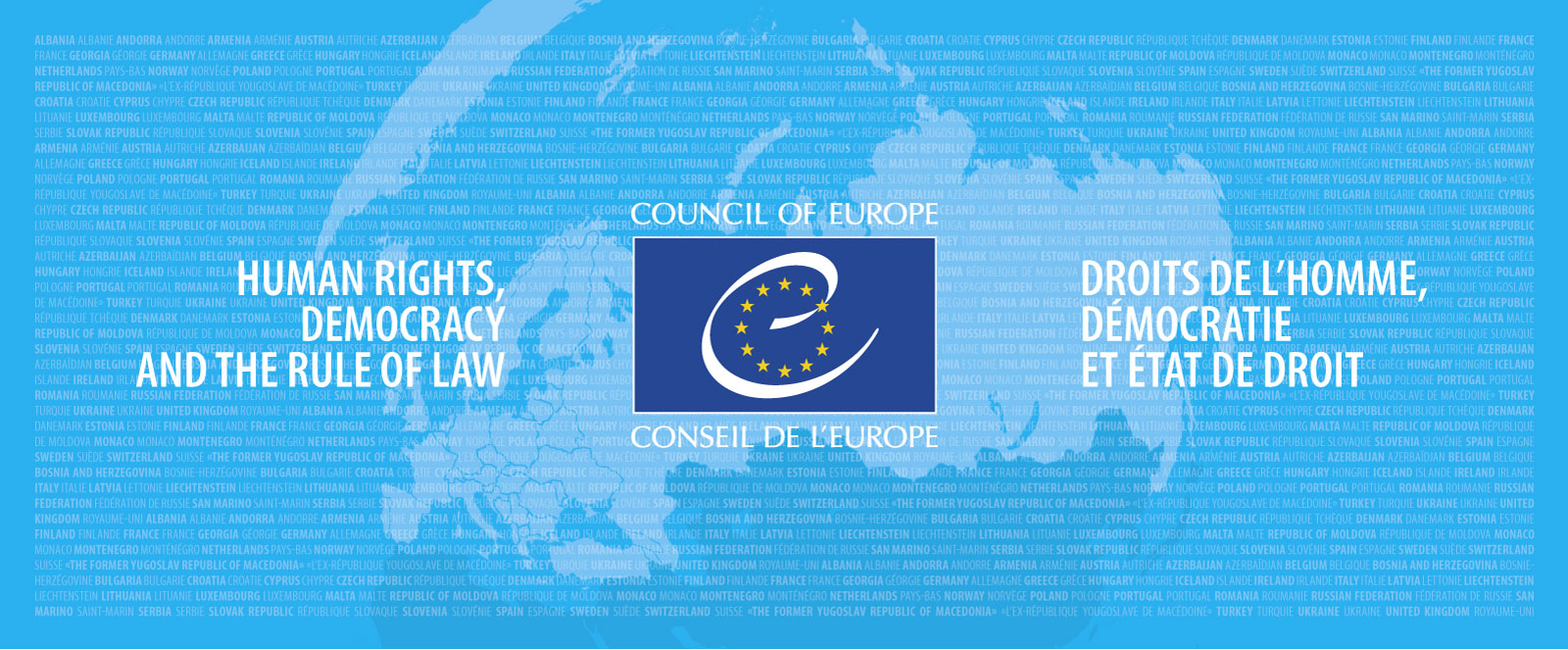 41st Standing Committee to the Bern ConventionLegal framework of the Emerald Network
19/11/2021
1
Legal framework of the Emerald Network
Options for the future work on the legal framework of the Emerald Network

Option 1 – clarify and consolidate current requirements
Option 2 – clarify currently unclear aspects of requirements 
Option 3 – Adjust requirements themselves
Option 4 – provide non-binding guidance on requirements
2
Legal framework of the Emerald Network
Aspects to consolidate / clarify / adjust / complement

Results to be achieved under Article 4 
Monitoring and reporting 
Site protection status
Site management measures
Assessment and authorisation of projects
Scope for exceptions under Article 9
3
Legal framework of the Emerald Network
Conclusions of the consultation

Option 2 – clarify currently unclear aspects of requirements 
Aspects: 	Results to be achieved under Article 4 
			Monitoring and reporting 
			Site protection status
			Site management measures
			Assessment and authorisation of projects
			Scope for exceptions under Article 9
4